Dragi starši,
Pred vami je 10 ugank. Ko vključite diaprojekcijo, so prehodi med posameznimi diapozitivi samodejni, tako da vam ni potrebno nikamor pritiskati. Pri vsaki napisani uganki je zraven tudi zvočni posnetek, ki se predvaja samodejno.
Veliko užitka pri reševanju vam želim.
Alenka
UGANKE
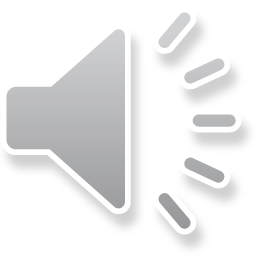 BODICA PRI BODICI, SE GIBLJE PO STEZICI.
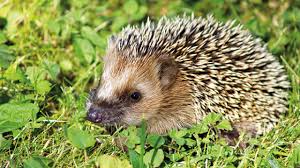 JEŽ
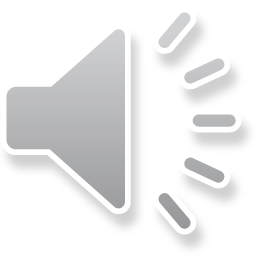 SE ZJUTRAJ ODPRAVI NA POT ČEZ NEBO,
SKRBI, DA NA ZEMLJI NAM VSEM JE TOPLO.
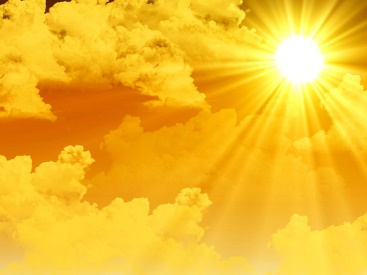 SONCE
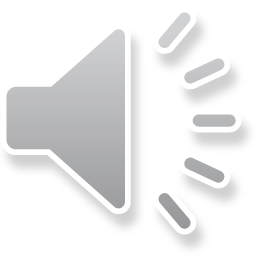 KDO NA CELEM ŠIRNEM POLJU IMA
NAJLEPŠA KRILA?
TANJŠA SO KOT CVETNI LISTIČ,
NEŽNEJŠA KOT SVILA.
(Anja Štefan)
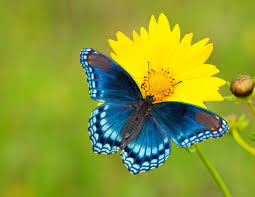 METULJ
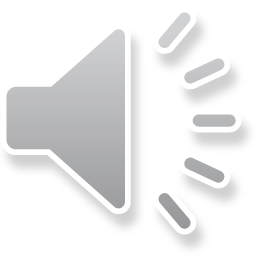 Z NJIMI ZIDAŠ IN GRADIŠ,
HIŠKE, STOLPE NAREDIŠ,
ZLAGAŠ JIH NA VELIK KUP,
KO PODREŠ GA – KAKŠEN HRUP!
(Anita Leskovec)
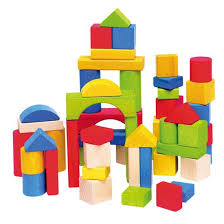 KOCKE
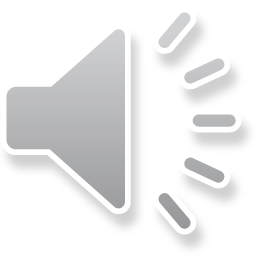 OBLEKE TLAČIMO MU V USTA, 
KER UMAZANE POHRUSTA.
JIH OBRAČA IN PREŽVEČI,
SPET SMO ČISTI IN DIŠEČI.
(Nataša Konc Lorenzutti)
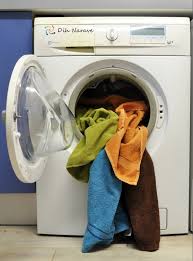 PRALNI STROJ
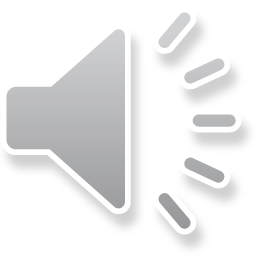 DEŽNI OBLAKI JIH NAREDIJO,
OTROCI SE JIH VESELIJO,
DA SE V NJIH IGRAJO, CEPETAJO, ČOFOTAJO,
MOKRI ČEZ IN ČEZ,
BLATNI DO UŠES.
(Franc Belčič)
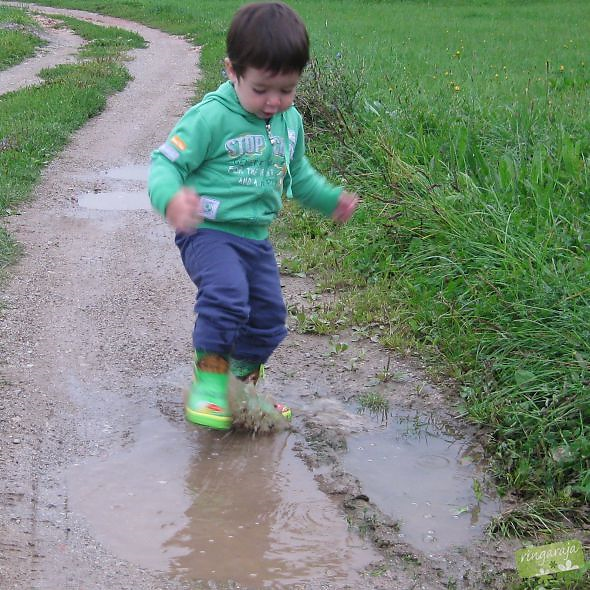 LUŽE
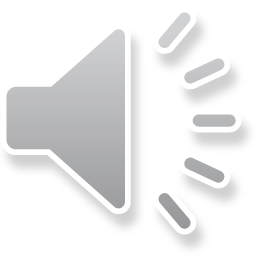 Z REPOM KOŠATIM MAHLJA,
Z VEJE NA VEJO SKAKLJA.
(Mira Voglar)
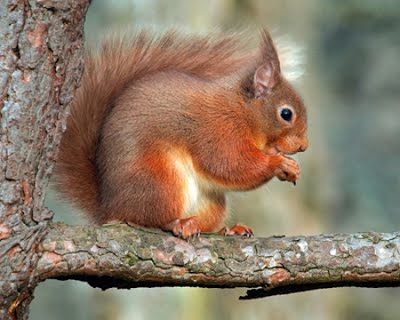 VEVERICA
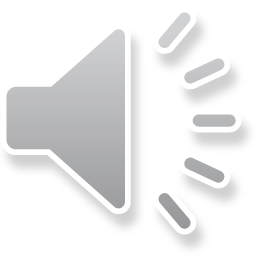 PTICA JE, A VENDAR
BOLJ SLABO LETI.
JAJCA NAM POKLANJA,
PIŠČETA VALI.
(Anja Štefan)
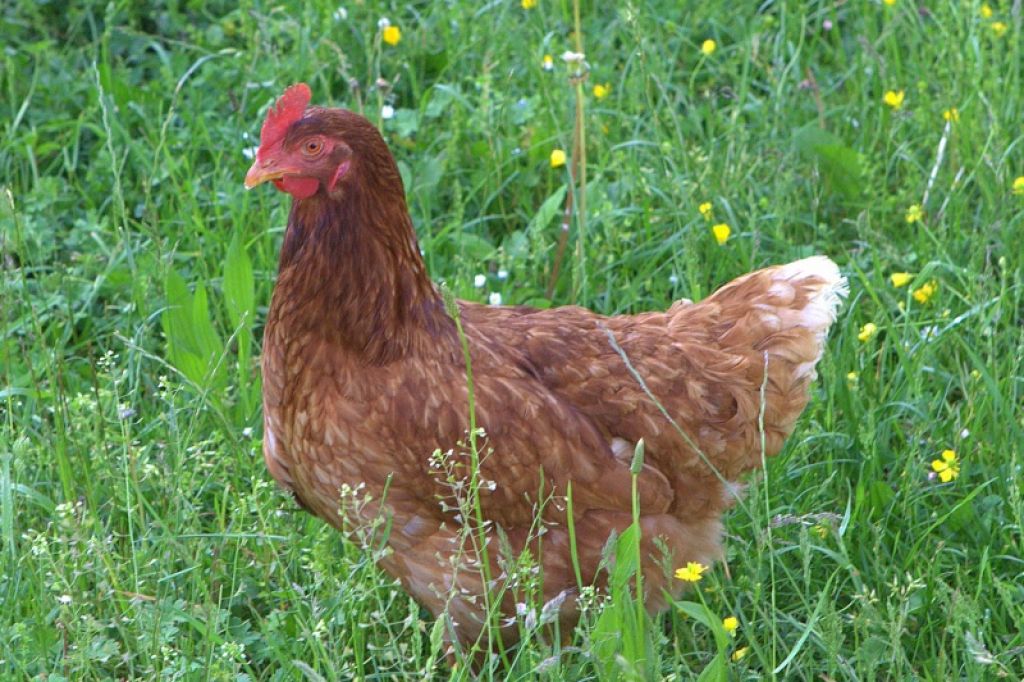 KOKOŠ
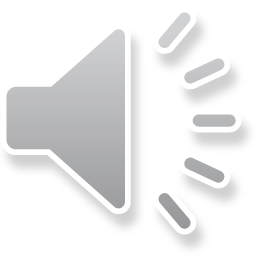 ČE SE NE PAZIŠ,
SPEČE KOT ŽIVA,
RASTE MED TRAVO
PEKOČA _ _ _ _ _ _ _ .

(Milena Batič)
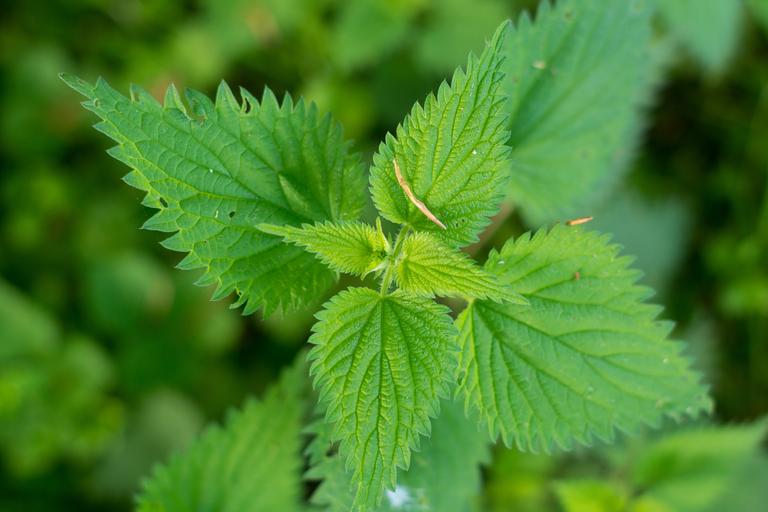 KOPRIVA
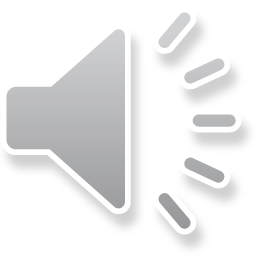 TEPEJO IN BRCAJO JO VSI,
KI JO IMAJO RADI,
ONA PA VESELO Z NJIMI
SKAČE PO LIVADI.
(Andrej Rozman Roza)
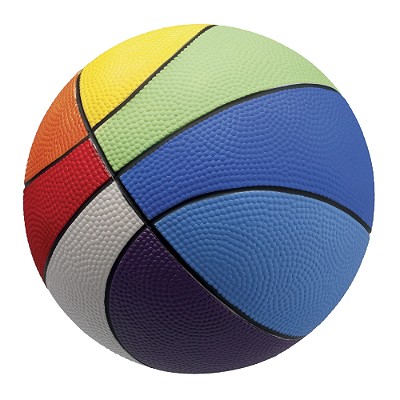 ŽOGA
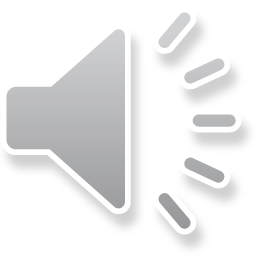 DRAGI OTROCI, 
IN KAJ SE RIMA NA BESEDO LONEC?
KONEC